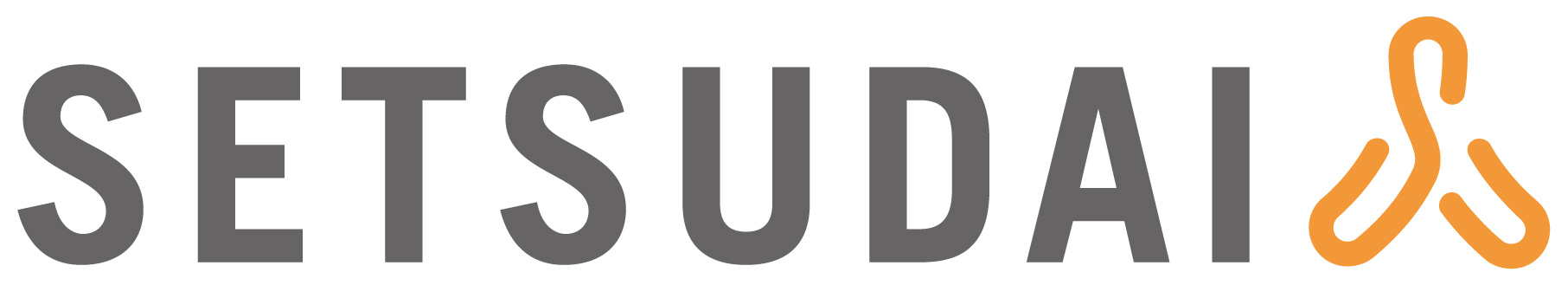 ９月１２日(日)　摂南大学寝屋川オープンキャンパス
京阪寝屋川市駅、大阪メトロ・大阪モノレール大日駅発
摂南大学寝屋川キャンパス着
シャトルバス時刻表
※交通事情等により、バスの発着が遅れることがあります。